МУНИЦИПАЛЬНОЕ АВТОНОМНОЕ УЧРЕЖДЕНИЕ «ЦЕНТР КОМПЛЕКСНОГО ОБСЛУЖИВАНИЯ МУНИЦИПАЛЬНЫХ УЧРЕЖДЕНИЙ СОВЕТСКОГО РАЙОНА  «СФЕРА»
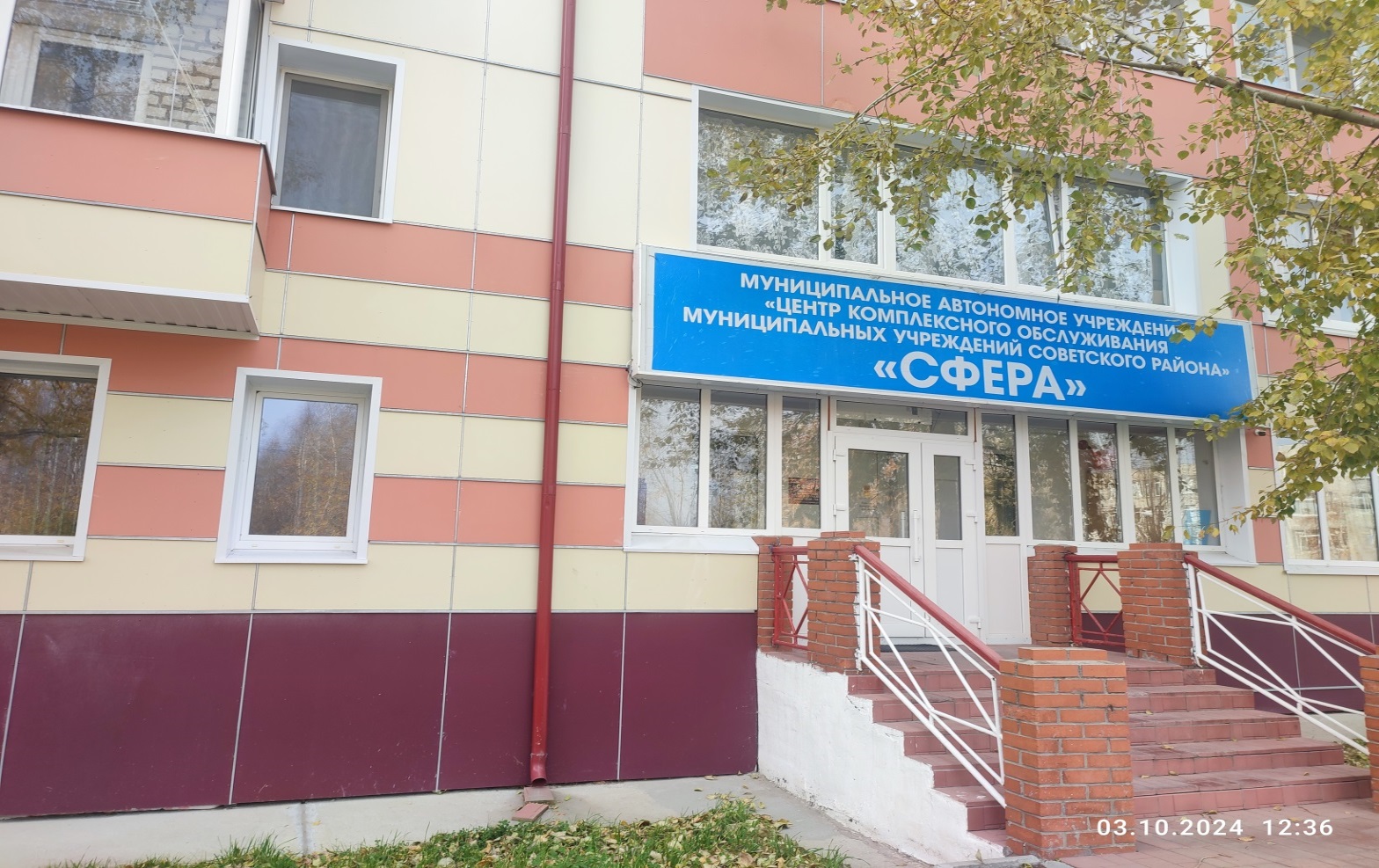 1. Год постройки здания: 
    ул. Гастелло,д.35 - 1983г.
      ул. Ленина, д.6 - 1965г.
2. Общая площадь здания:
3. Занимаемая площадь учреждением:455,42    
    (в том числе 442,7м²ул. Гастелло, д.35 и    
    12,72 м² ул. Ленина, д.6)
4. Этажность: первый этаж
5. Количество сотрудников: 55
Фото здания
Бережливое производство
КОНЦЕПЦИЯ  «БЕРЕЖЛИВЫЙ РЕГИОН»
Водоснабжение
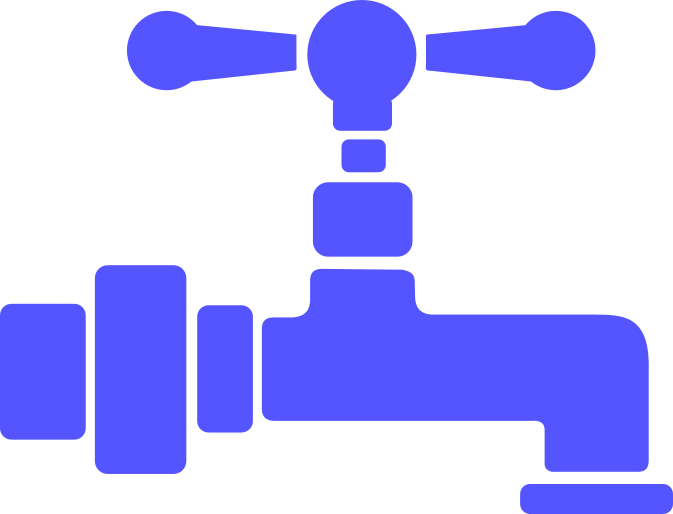 Январь - Декабрь
2024
140,502
куб. м.

12583,83 руб.
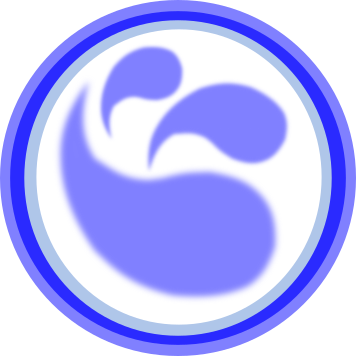 Водоотведение
Январь - Декабрь
2024
140,937 
куб. м.

11041,95
 руб.
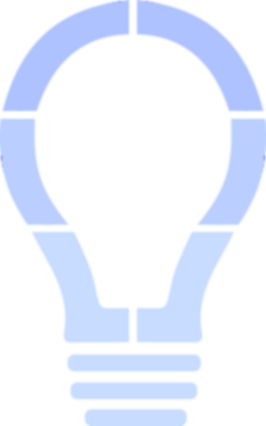 Электроснабжение
Январь - Ноябрь
2024
28792 
Квт/ч

249822,87
 руб.
Теплоснабжение
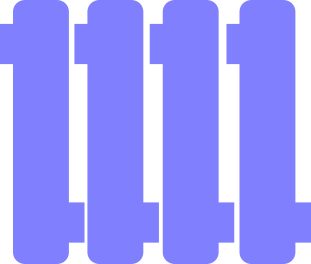 Январь - Декабрь
2024
111,563
Г.кал

286953,59 
 руб.
Вывоз ТКО
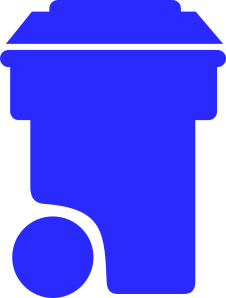 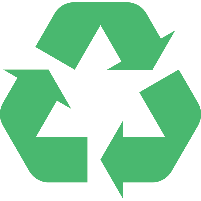 Январь - Ноябрь
2024
37,125 
куб. м.

37617,50 
 руб.
Связь
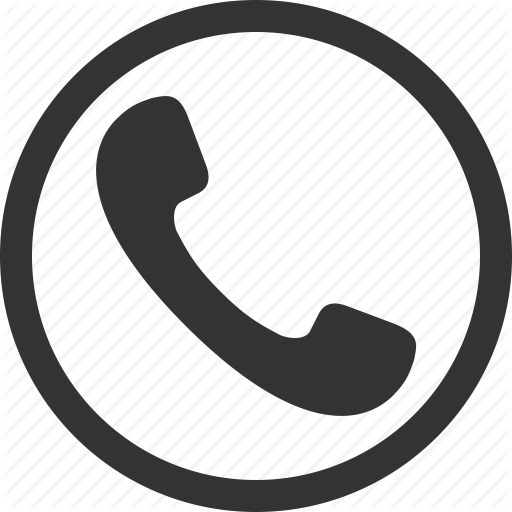 Январь - Ноябрь
2024
руб.
146717,33
 руб.
Макулатура
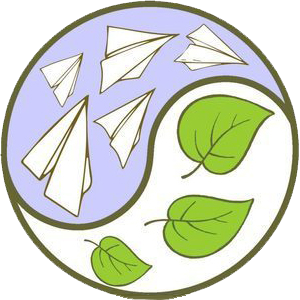 Январь - Декабрь
2024
кг.
0,0 
кг. 

0,0 
 руб.